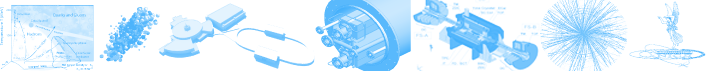 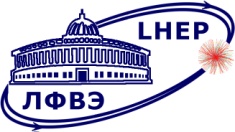 Силовой каркас многоцелевого
                детектора
Дубна, ОИЯИ, 11.02.2020
Суховаров С.И., ОИЯИ
Кузьмин А.А., ЦНИИСМ
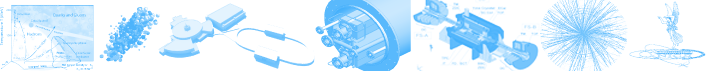 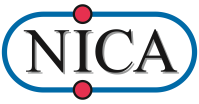 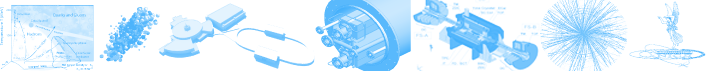 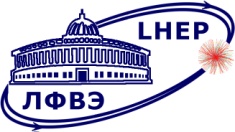 Технология изготовления силового каркаса.
Состояние проектных работ.
Интеграция в многоцелевой детектор.
Кабельные трассы.
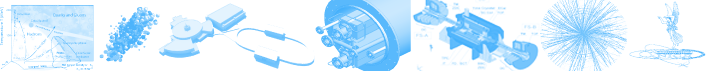 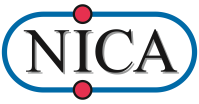 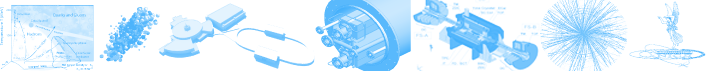 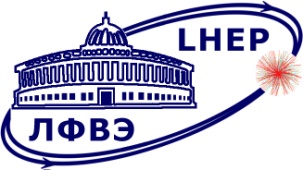 Оправка для изготовления силового каркаса
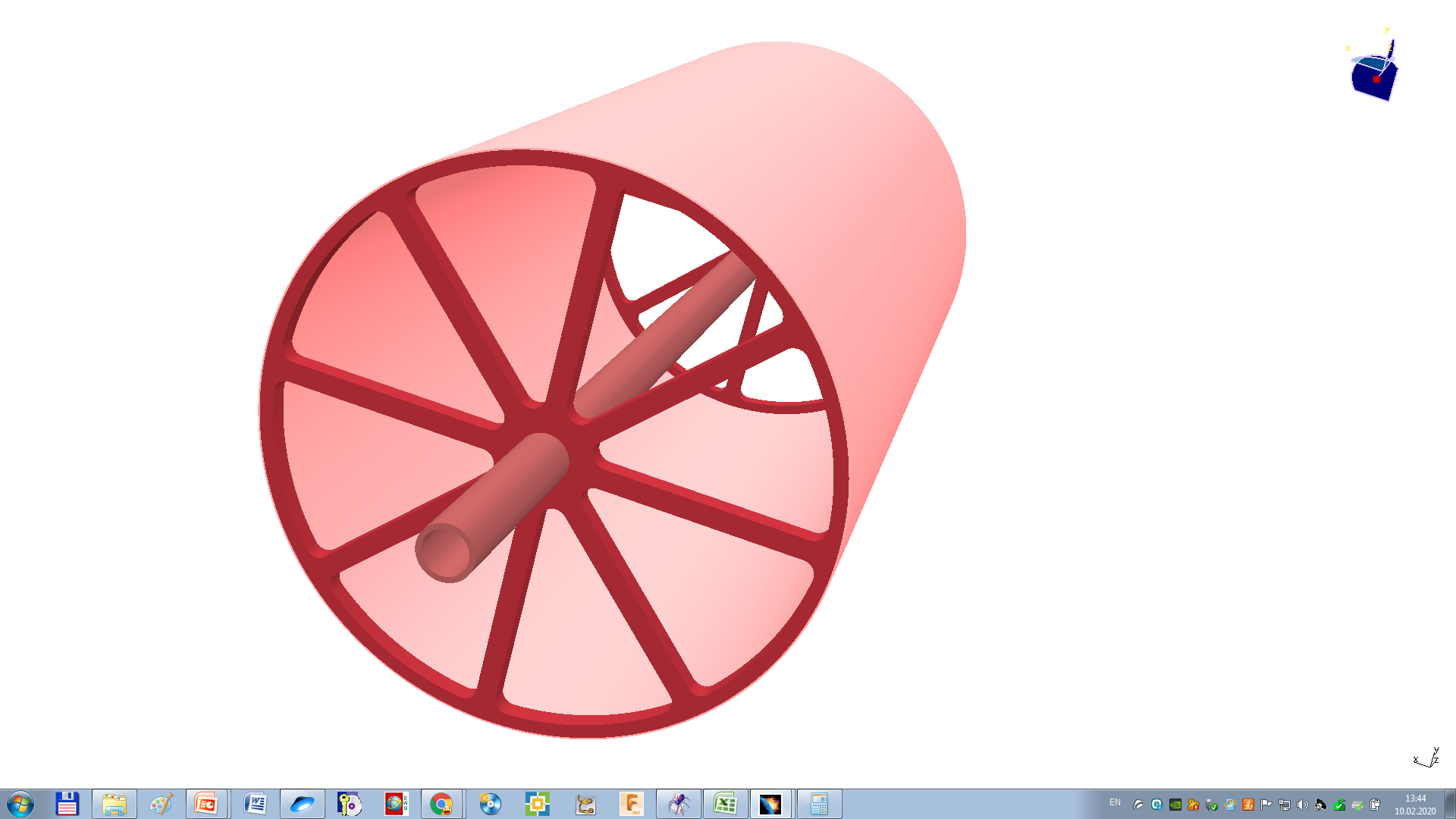 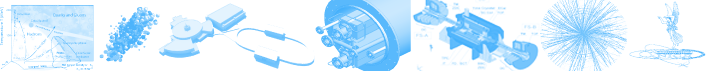 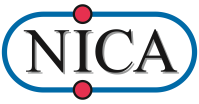 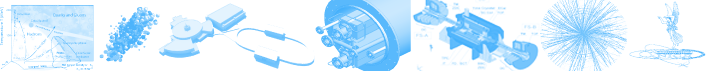 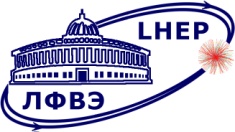 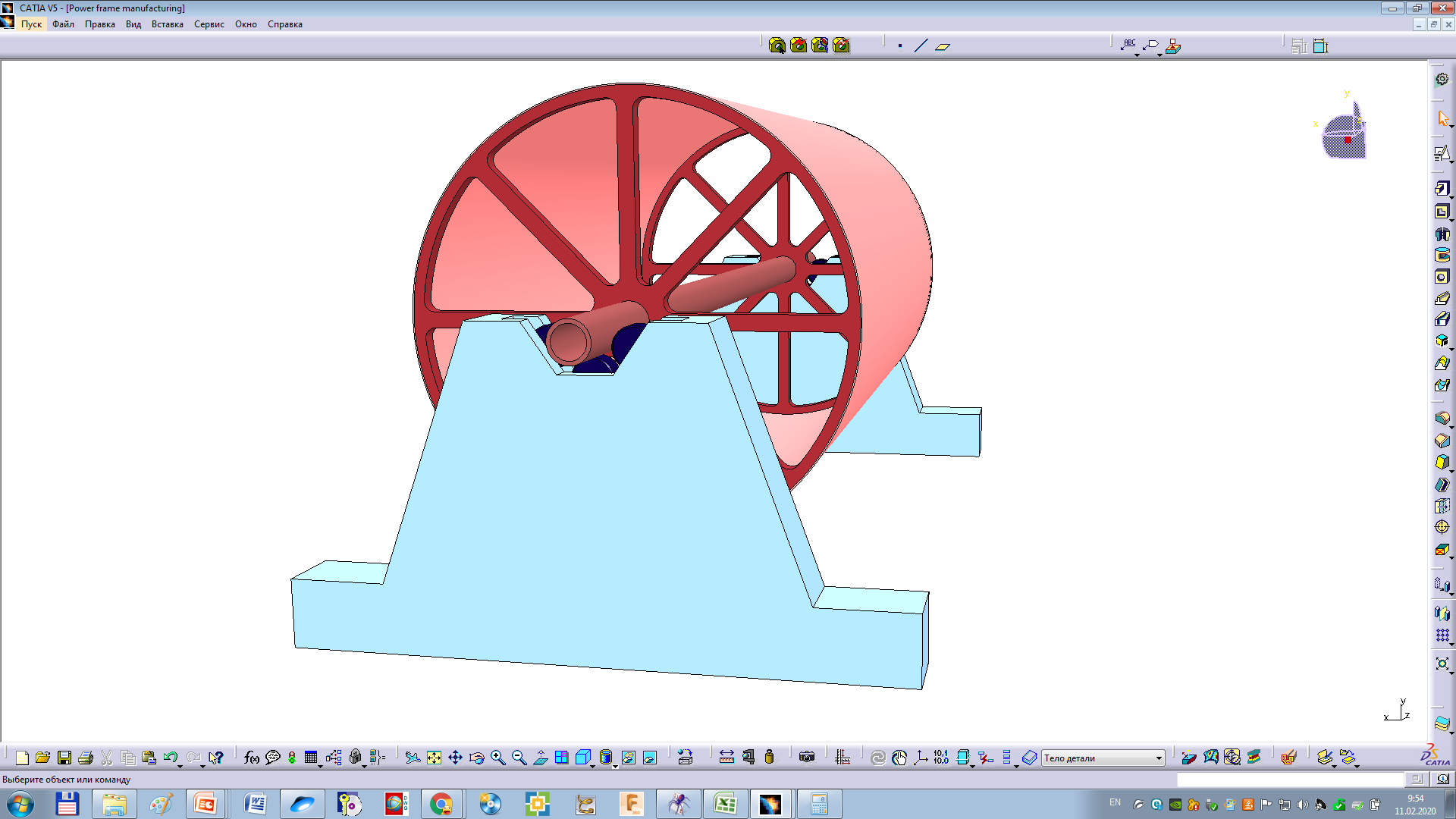 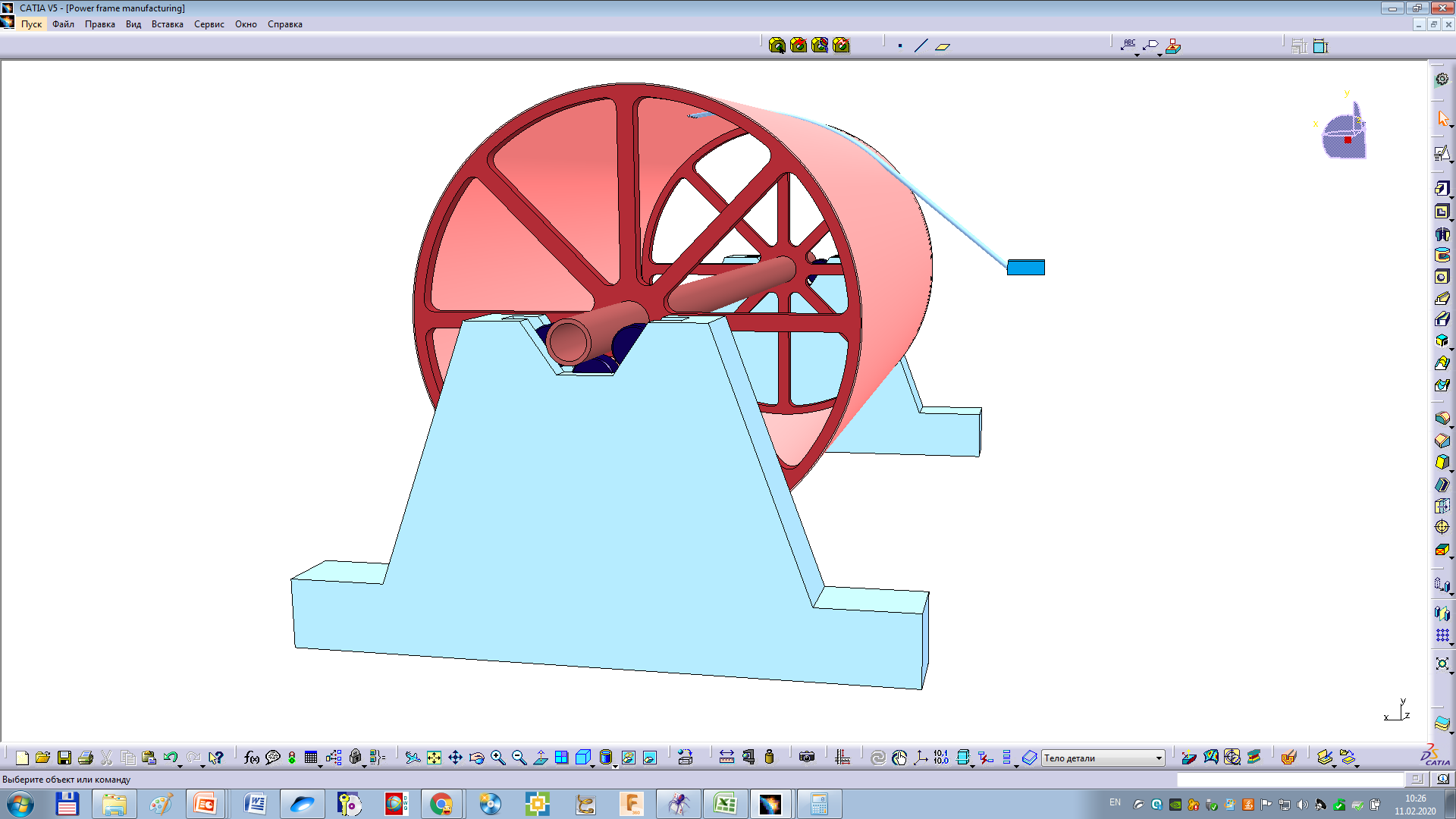 Нить T700SC-12K
Связующее ЭХД-МД
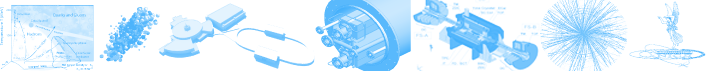 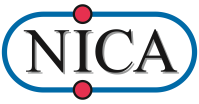 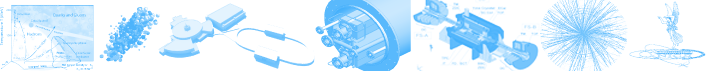 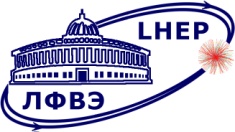 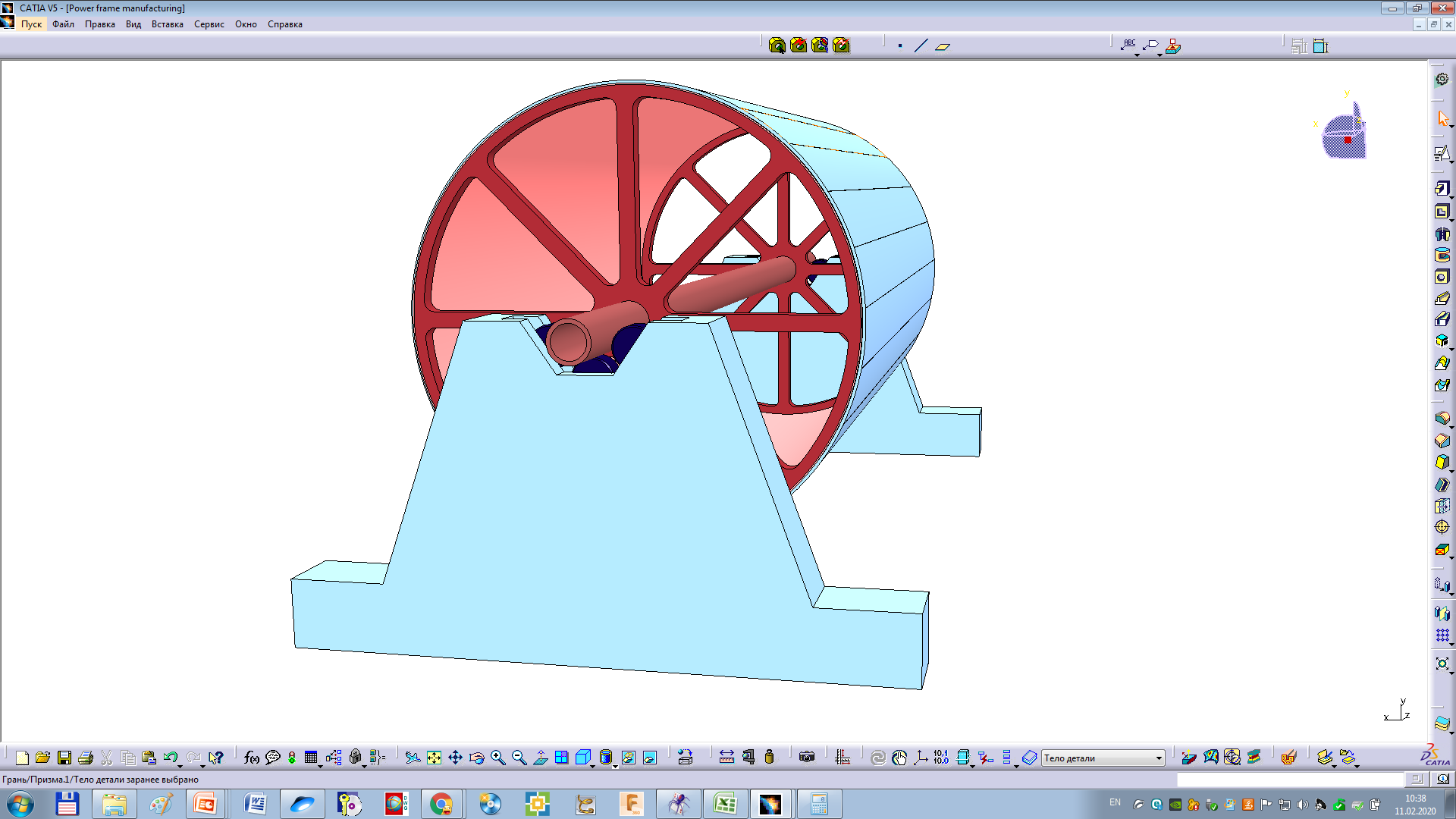 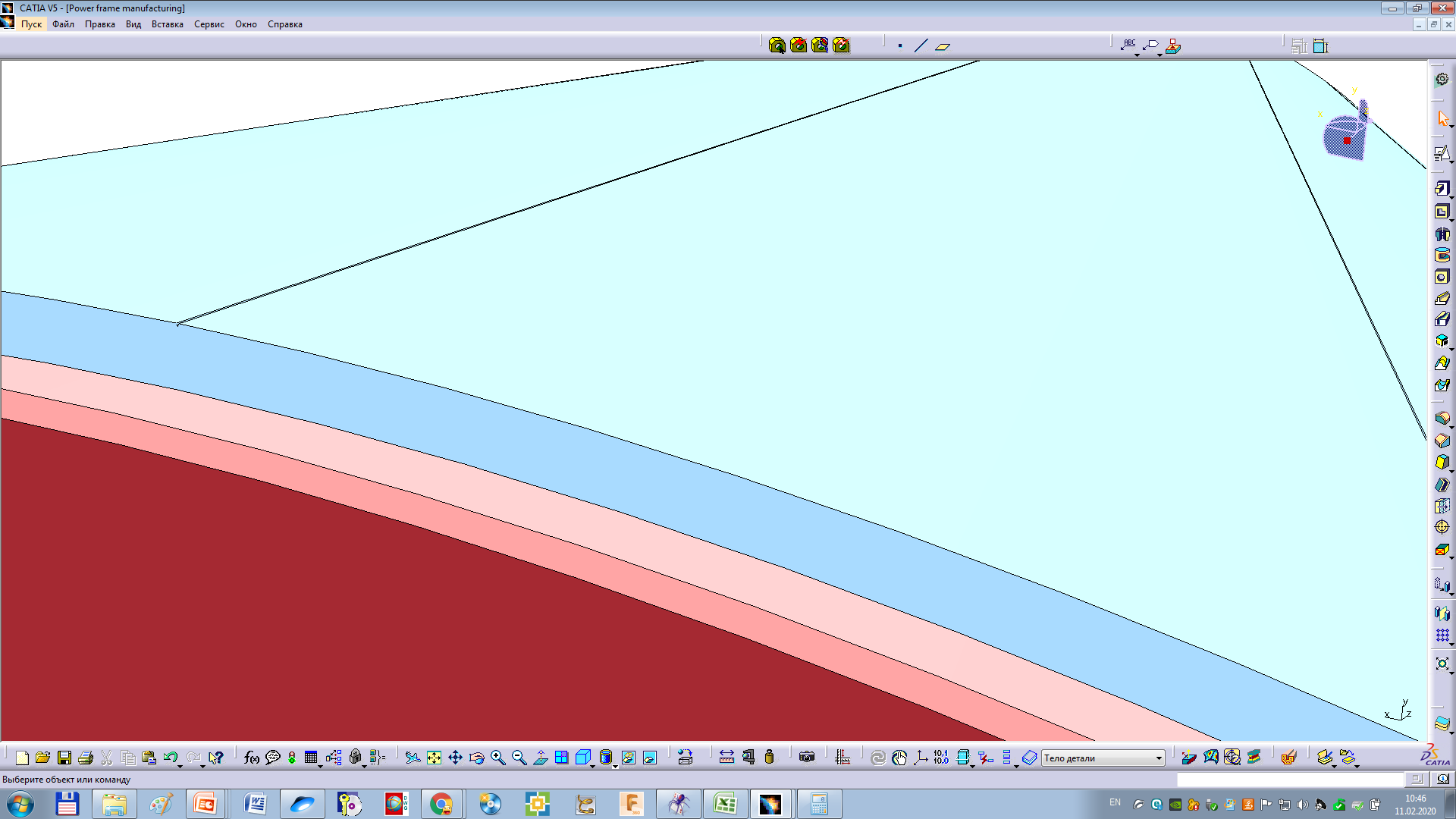 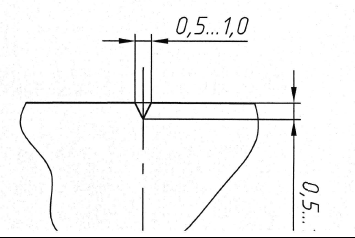 Предельные отклонения размеров
между осями двух любых рисок - ±1´
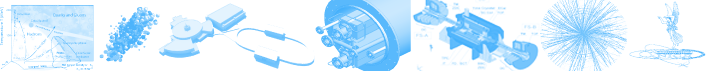 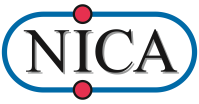 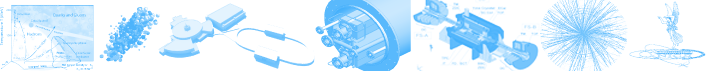 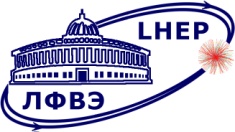 «Знак» для намотки короба
«Знак» с намотанным слоем
       материала  ТАСМ-МД
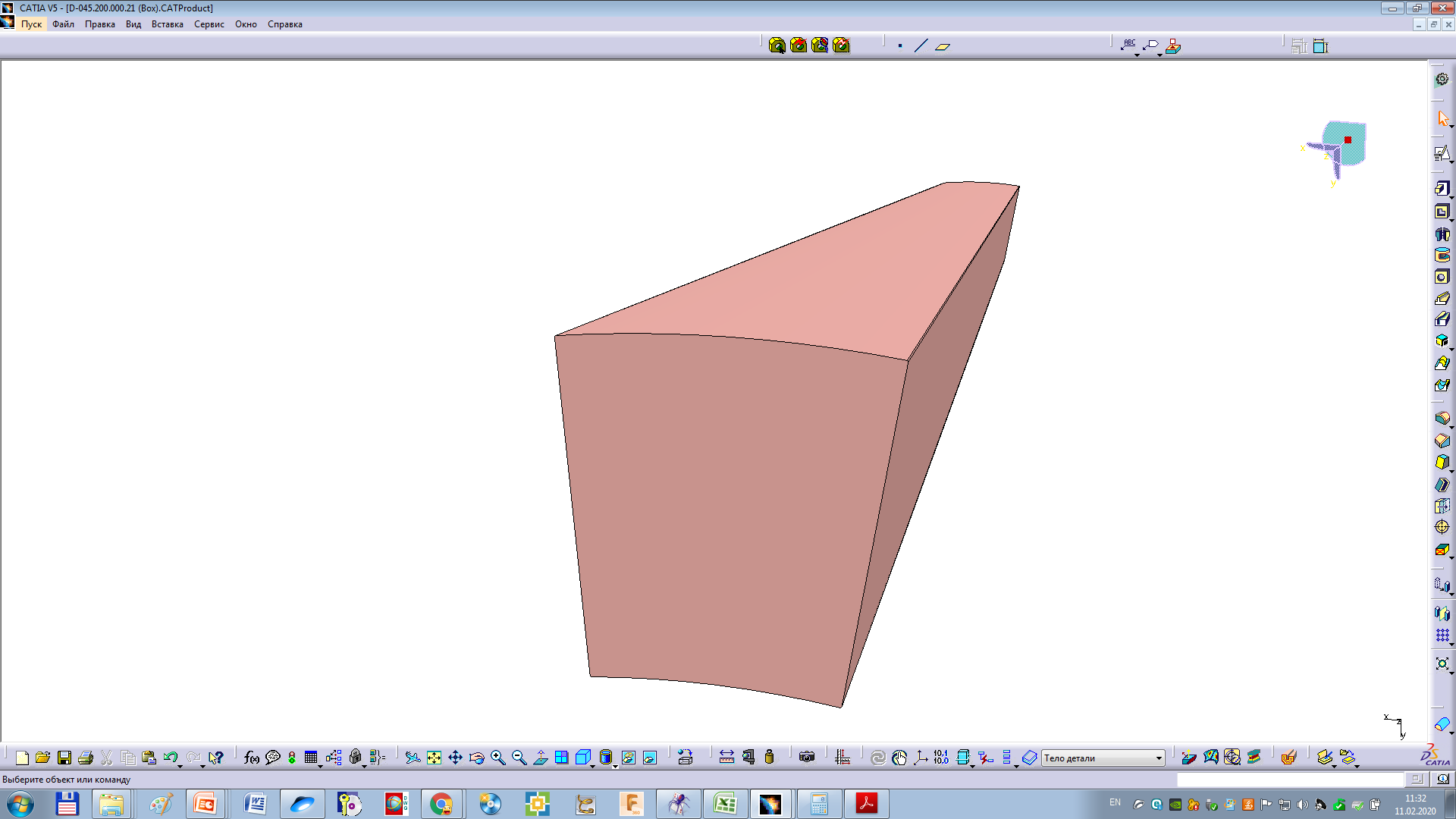 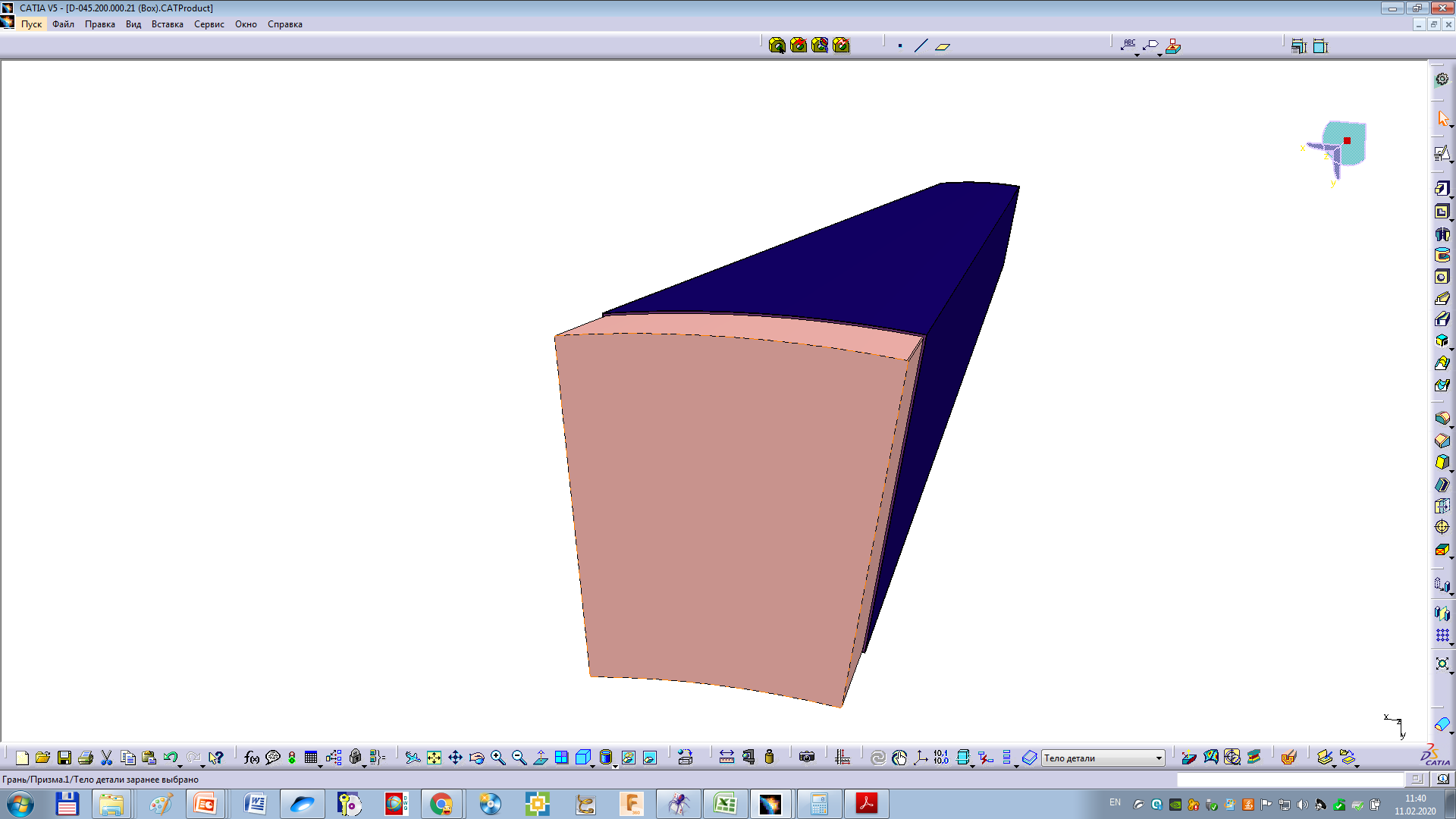 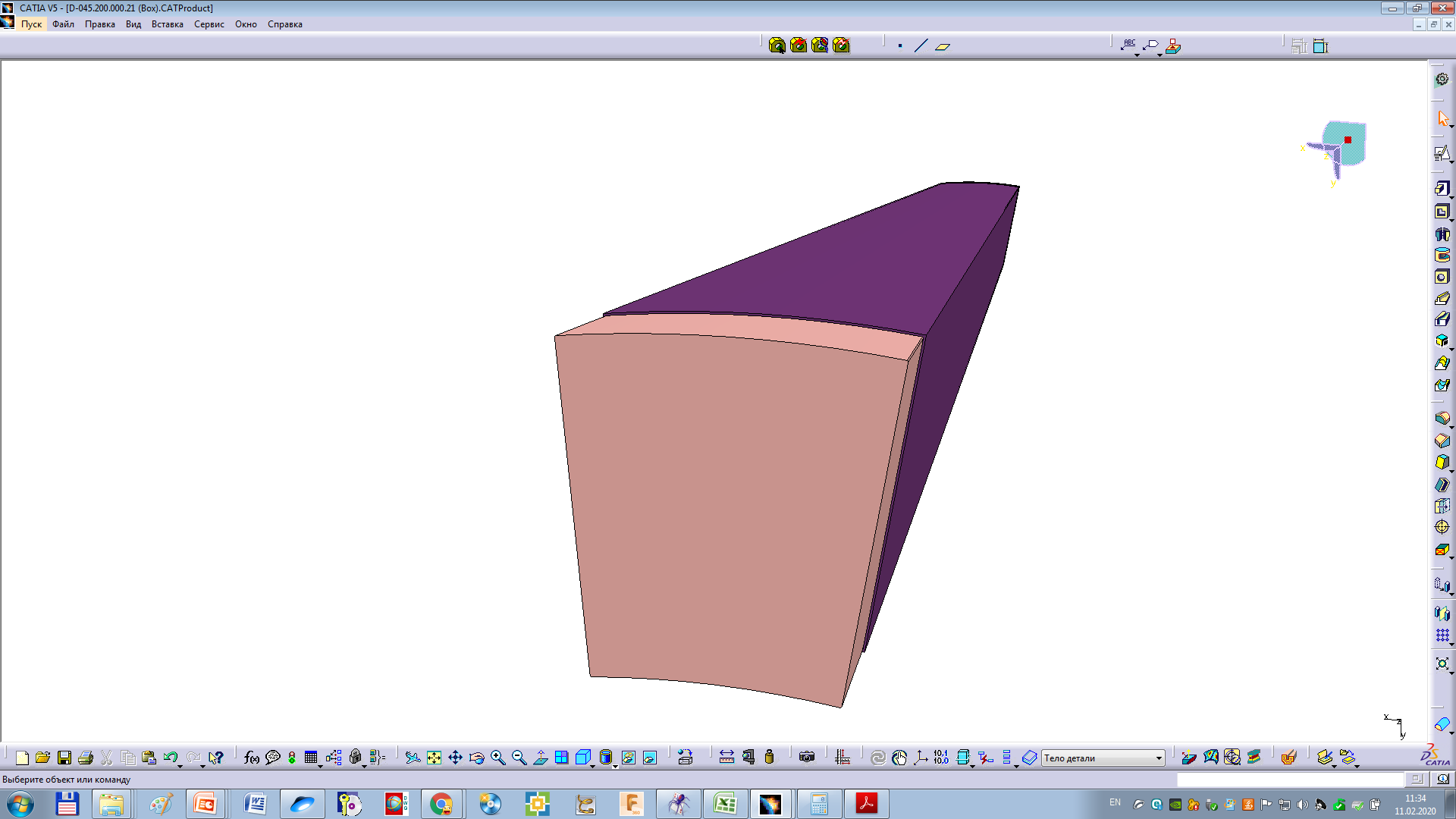 «Знак» с намотанным слоем материала ТАСМ-МД и угле-
пластиком на основе нити T700SC-12K и связующего ЭХД-МД
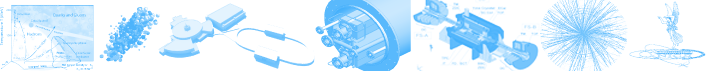 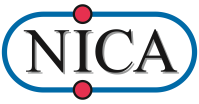 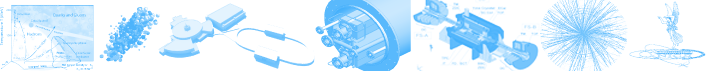 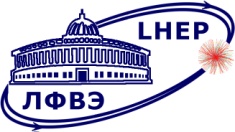 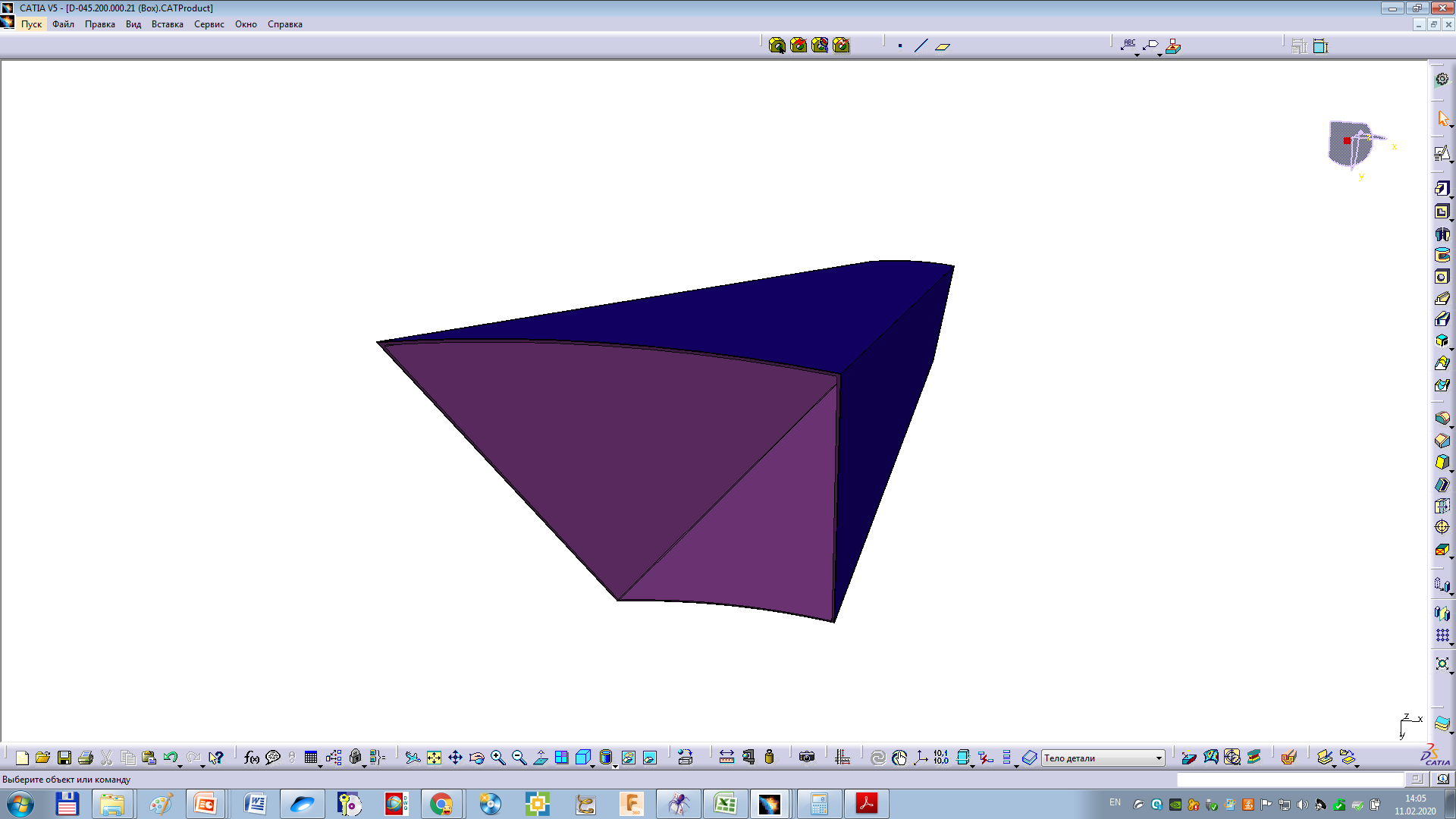 Расчётная максимальная 
масса короба – 130 кг,
Количество коробов 
в изделии  - 25 шт.
8260
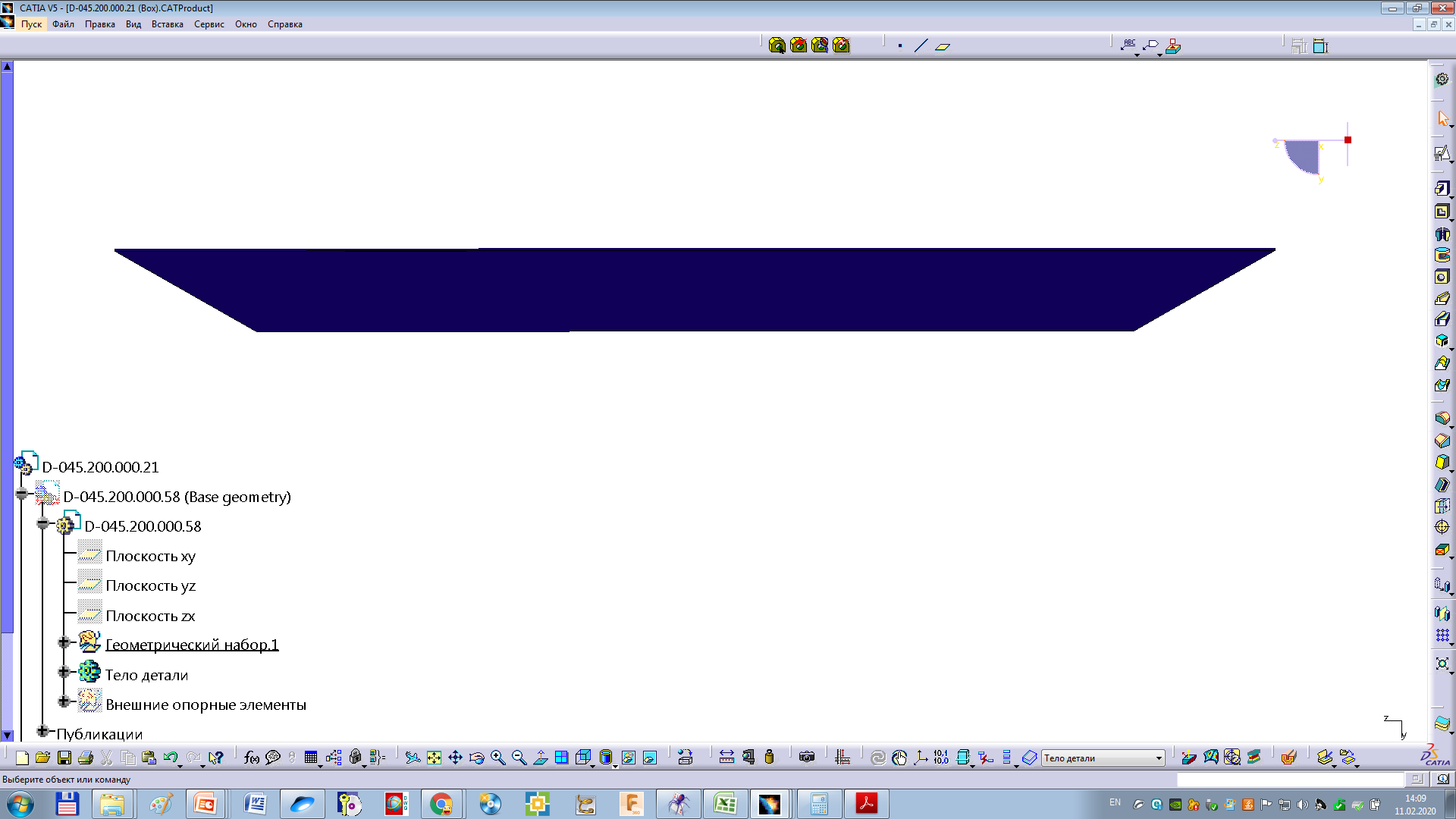 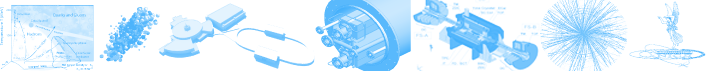 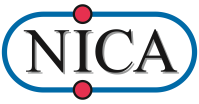 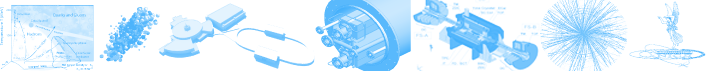 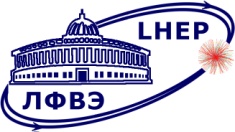 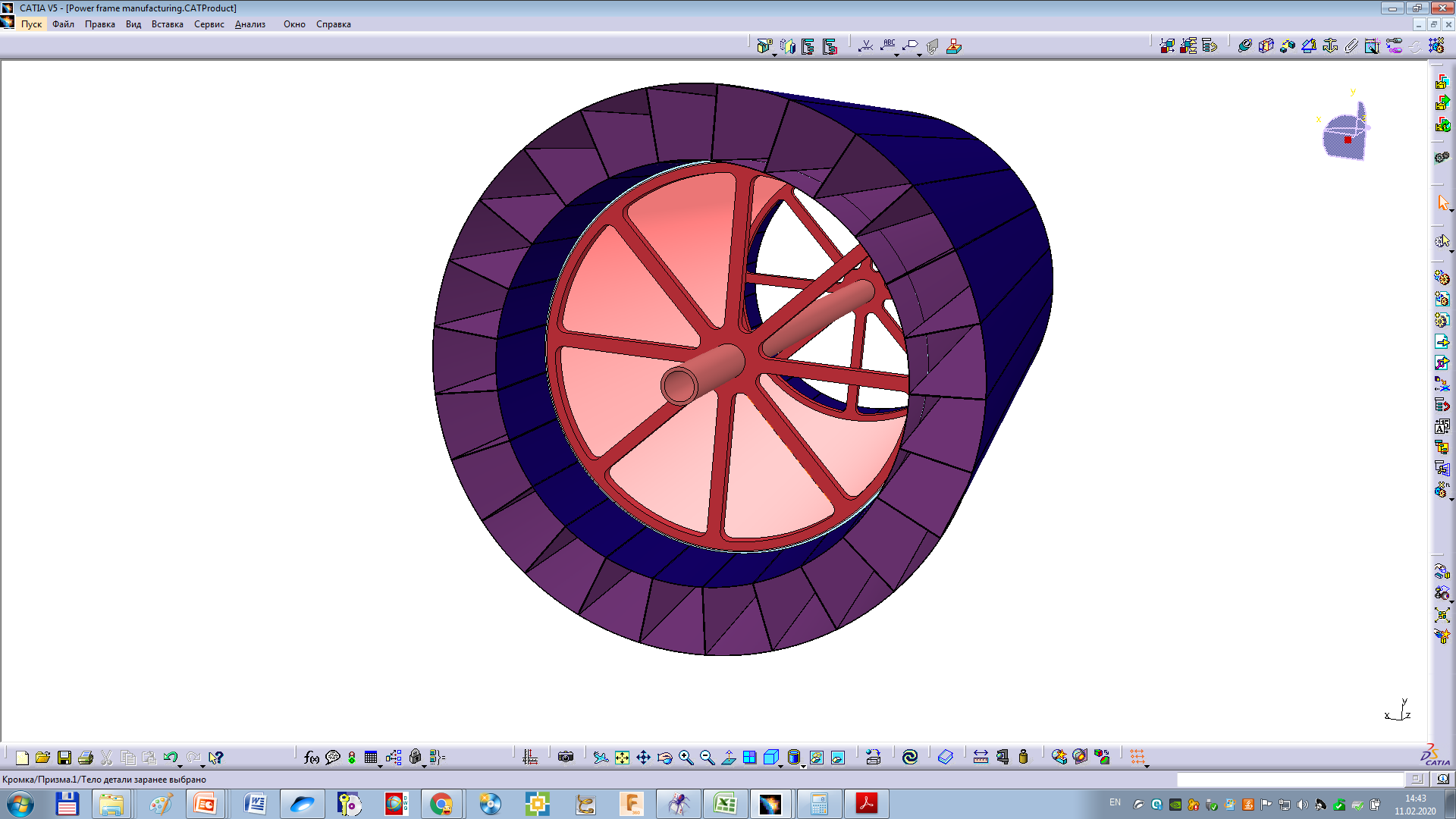 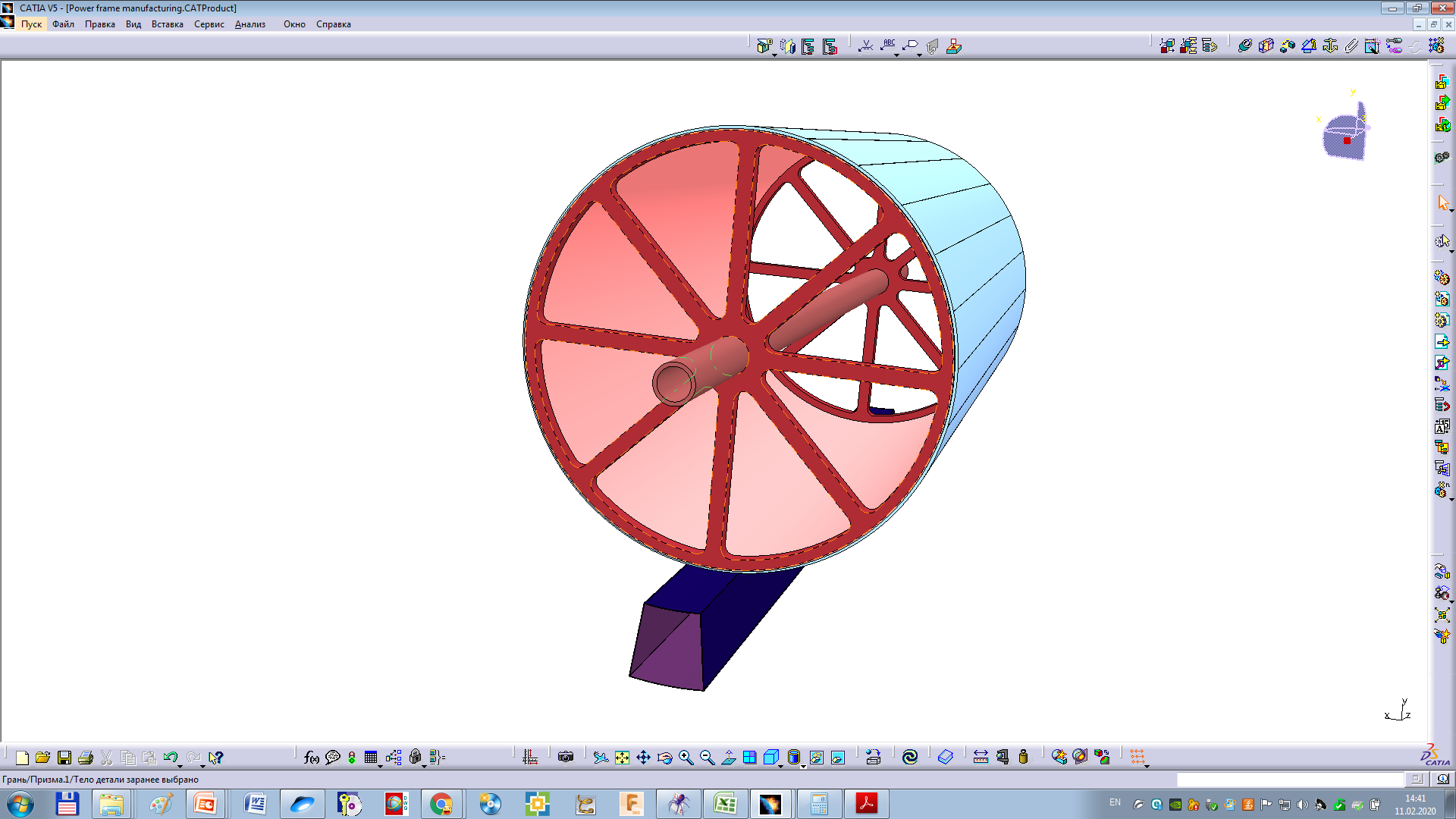 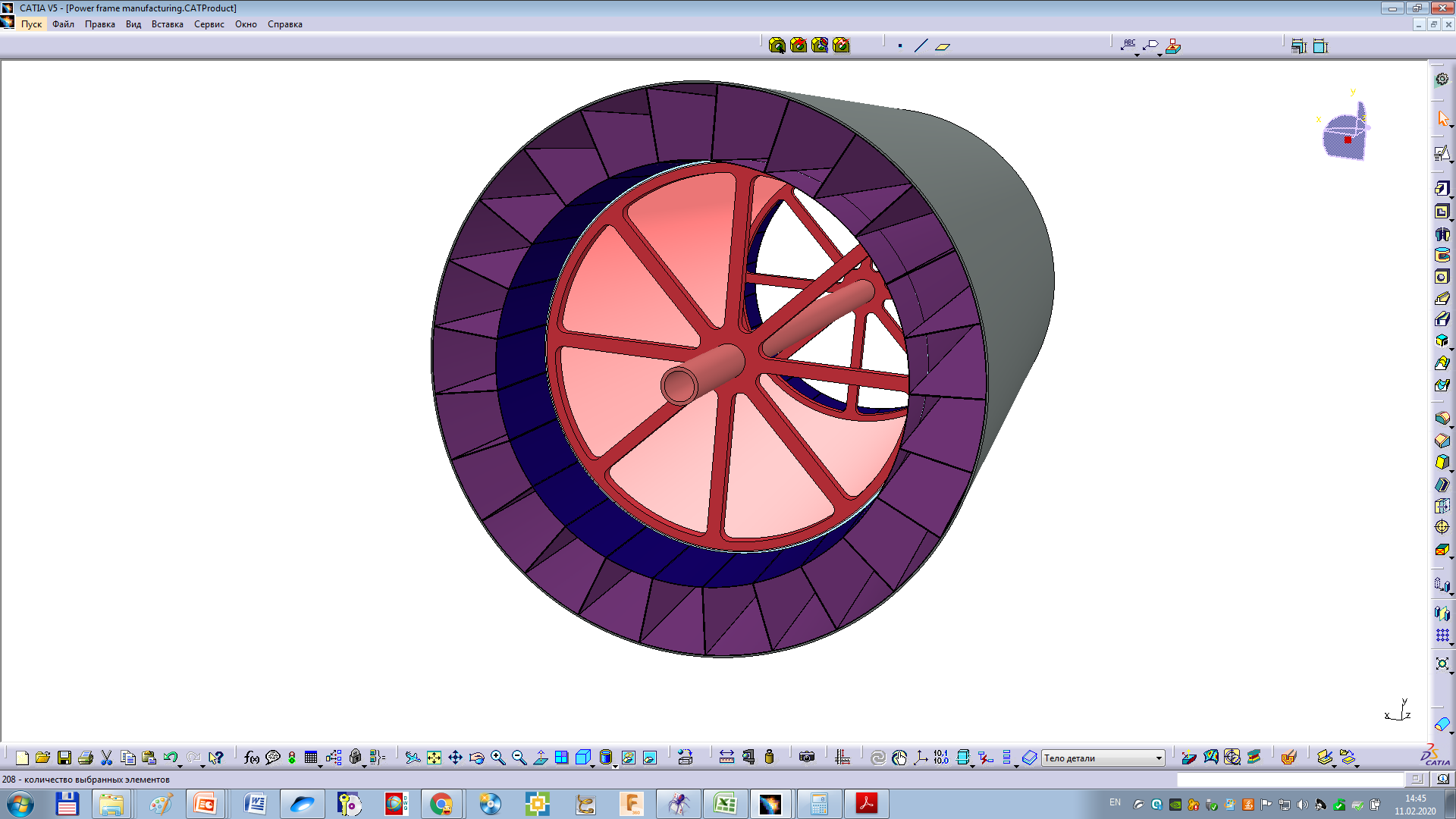 Этапы сборки силового каркаса.
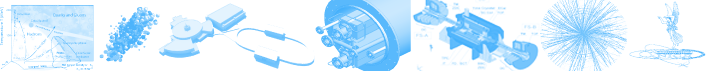 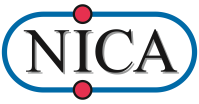 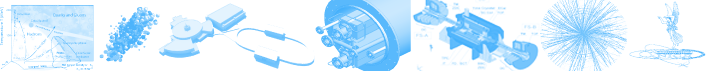 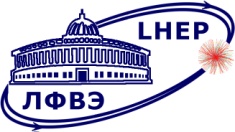 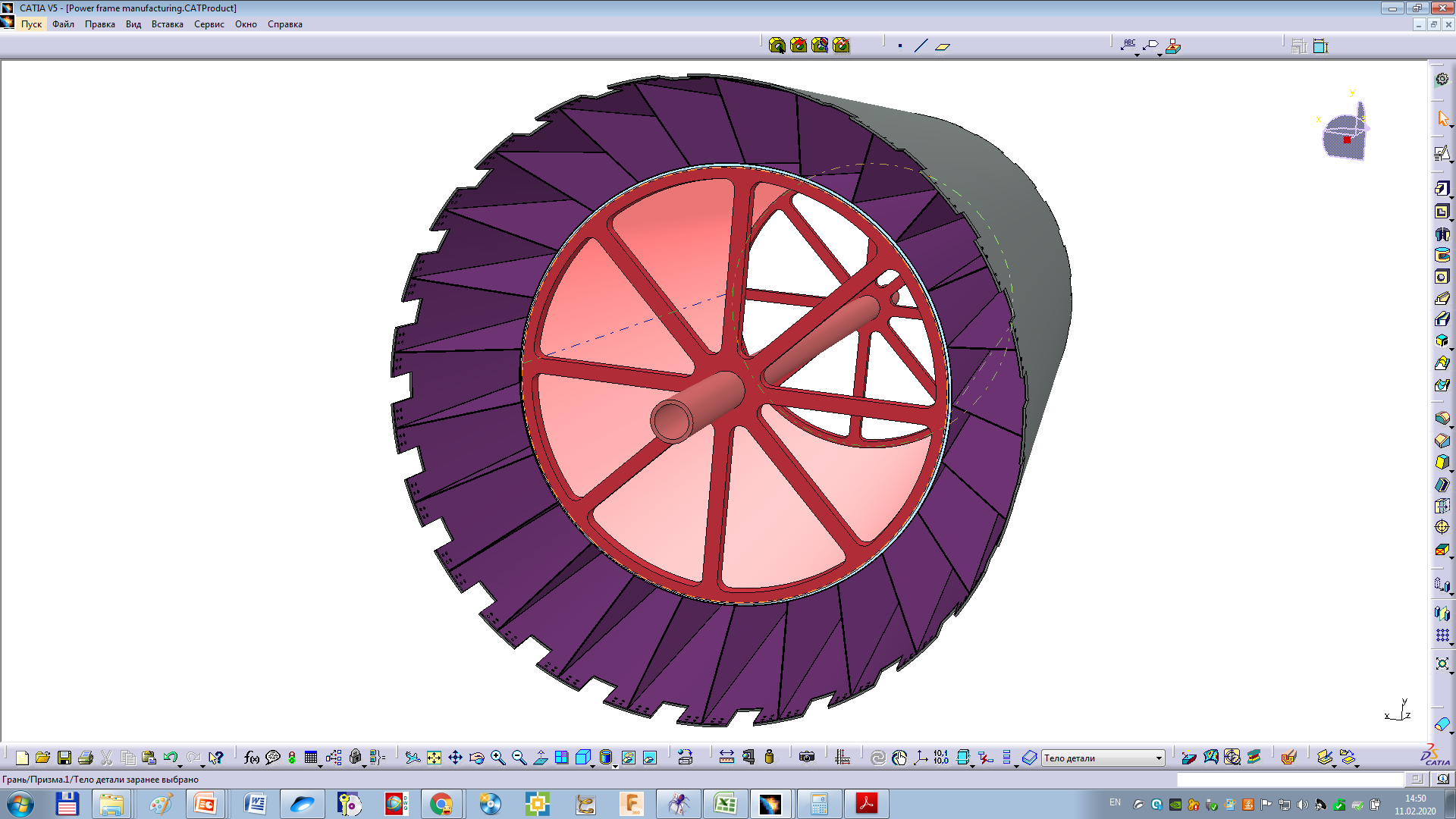 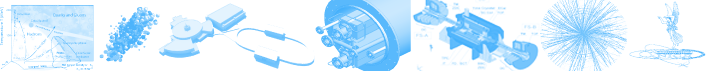 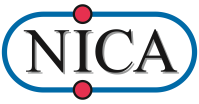 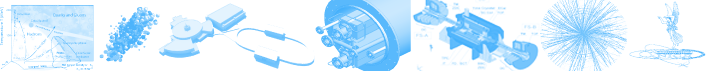 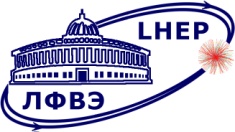 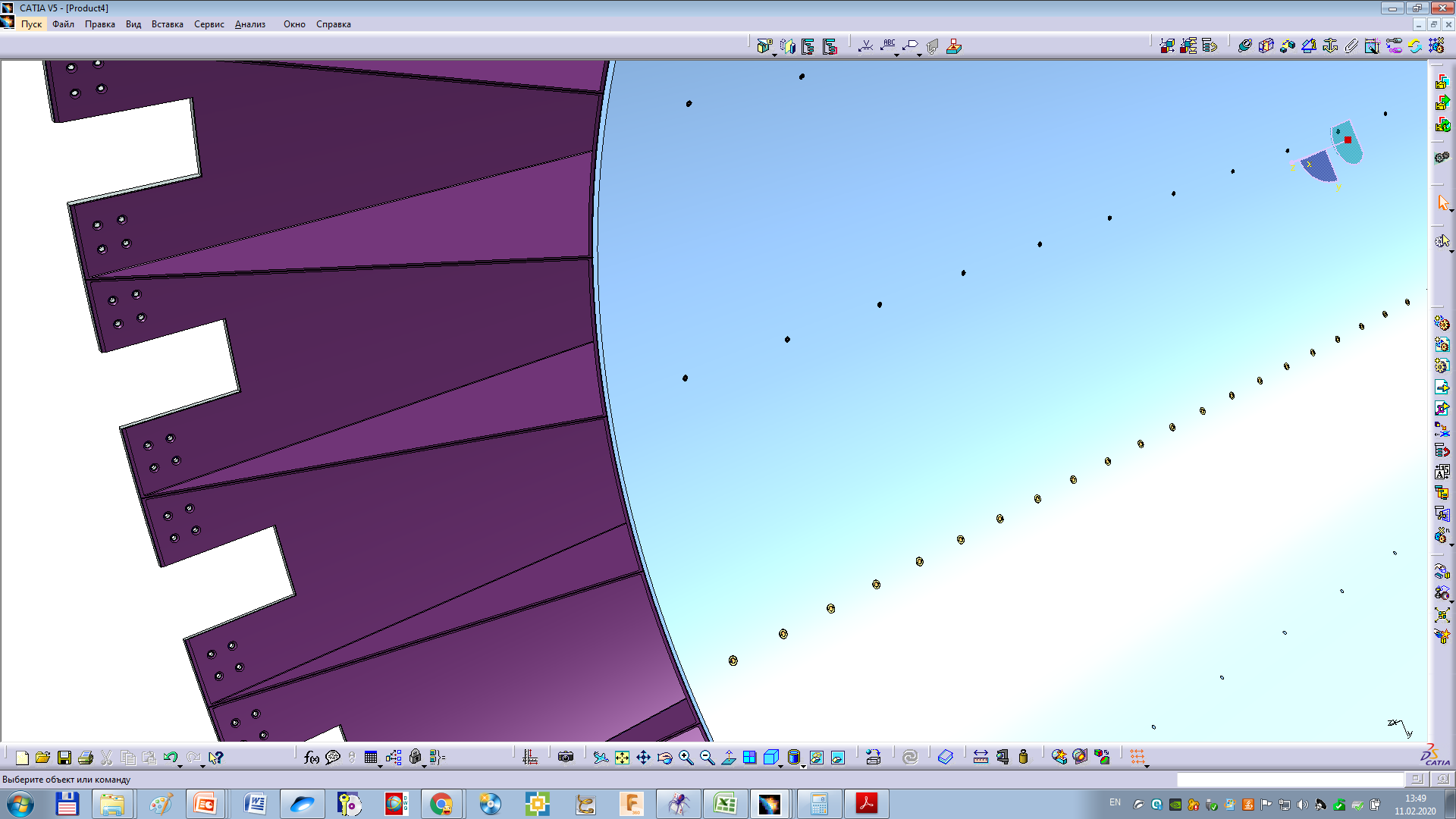 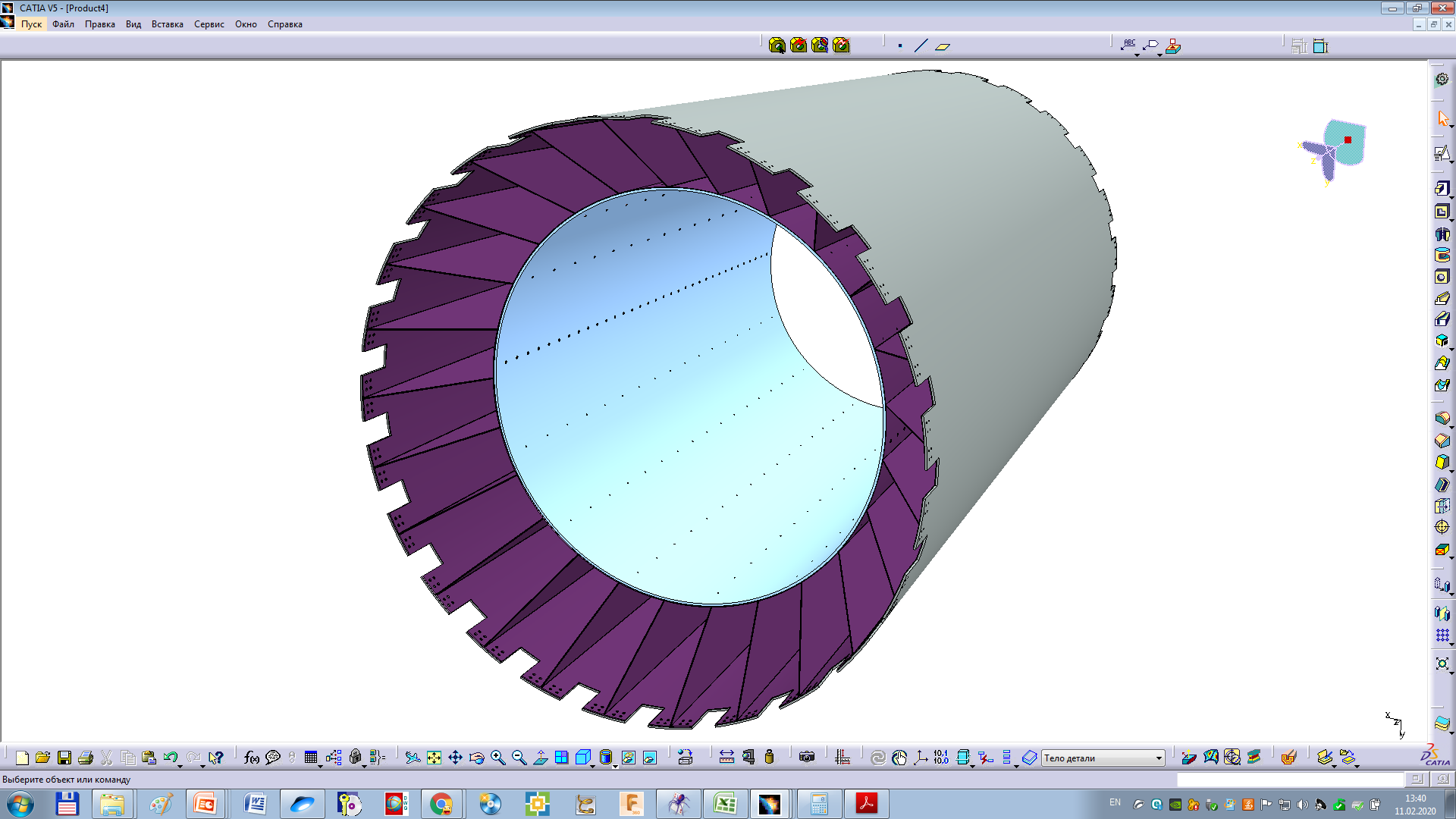 Максимальная расчётная масса 
каркаса около 9 000 кг.
Расчётная нагрузка – 195 000 кг.
Максимальный расчётный прогиб
в плоскости симметрии – 1,32 мм.
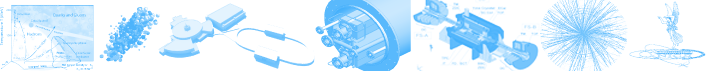 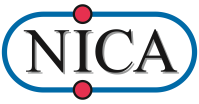 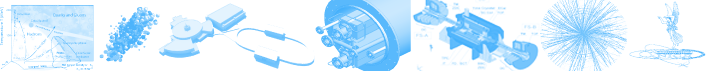 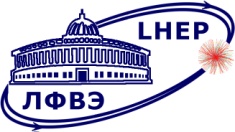 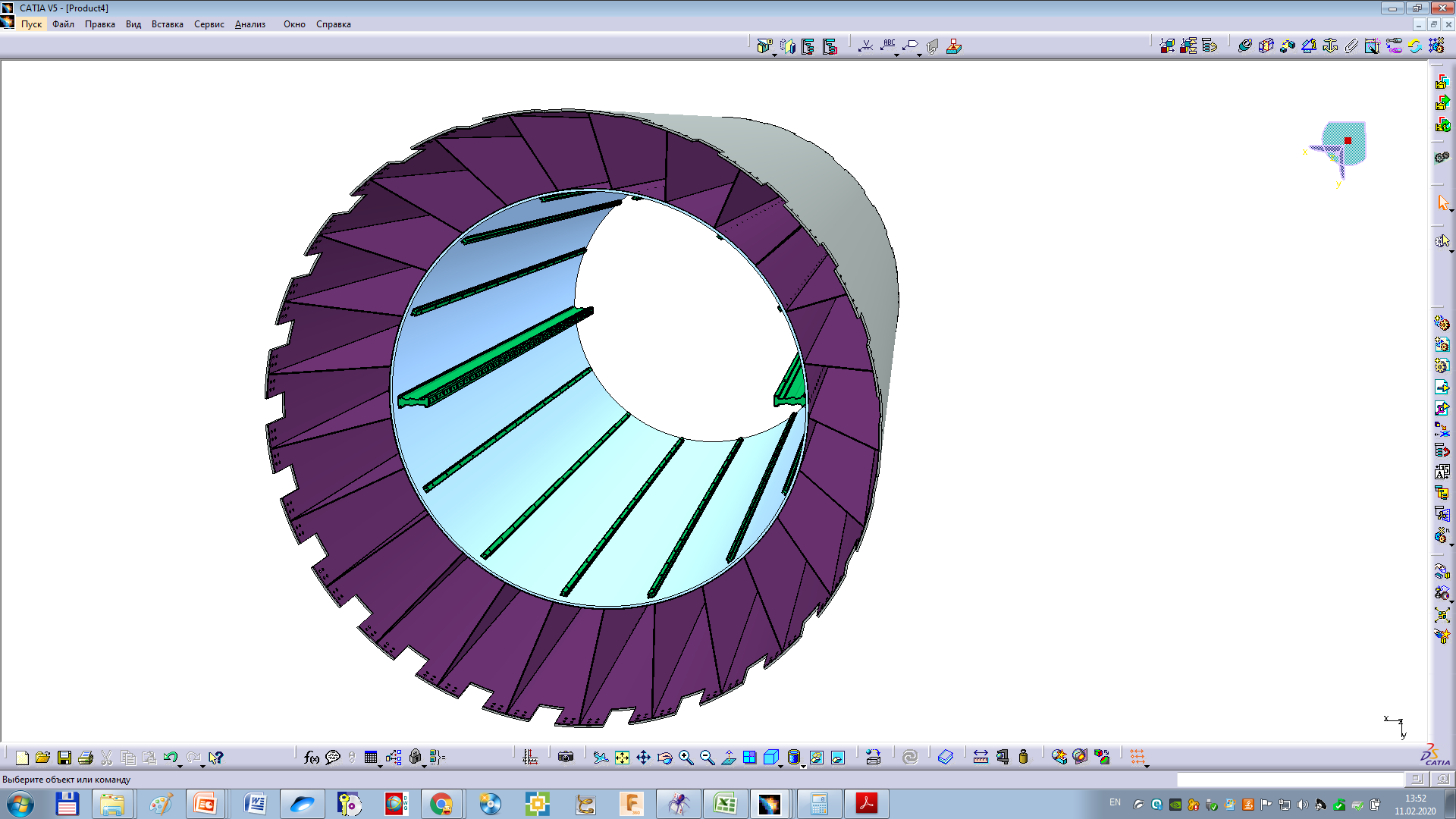 Комплект поставки на сборочную площадку:
	- силовой каркас   – 1 шт,
	- рельсы TOF&TPC – 2 шт,
	- рельсы TOF         - 12 шт,
	- кронштейны крепления – 50 шт.
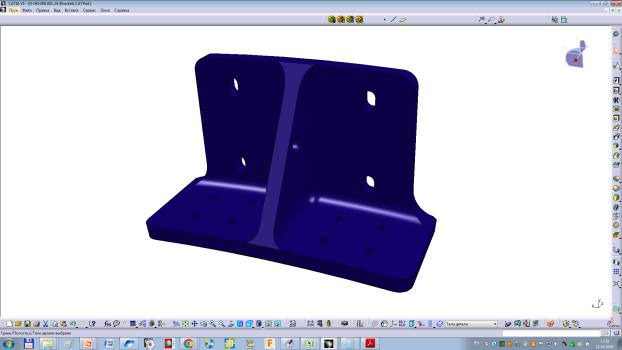 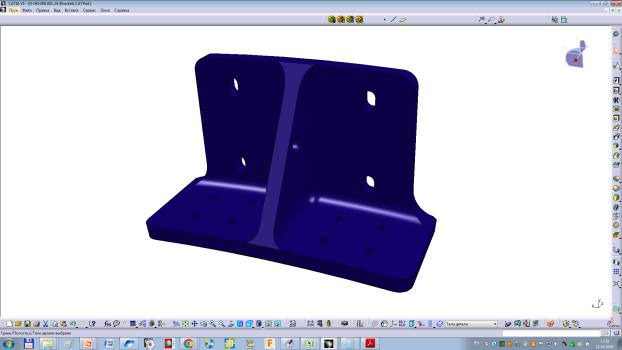 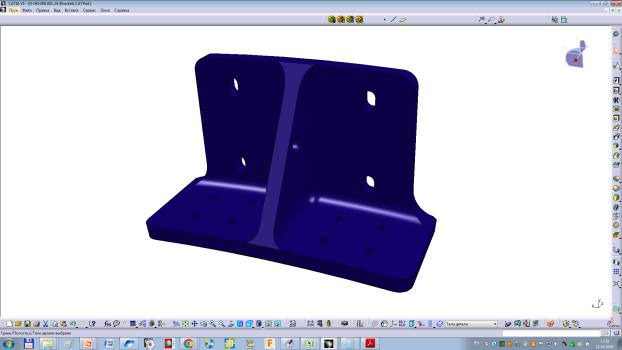 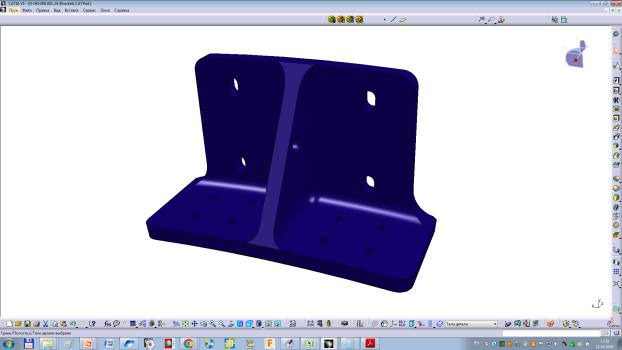 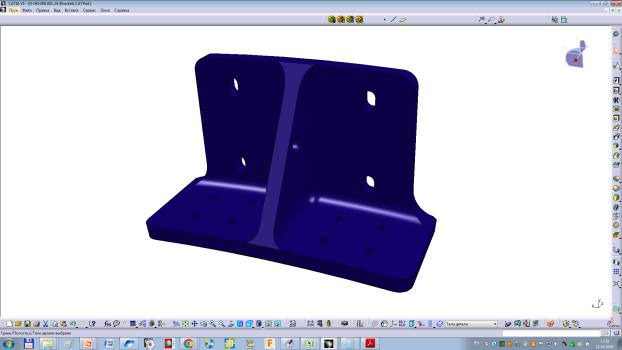 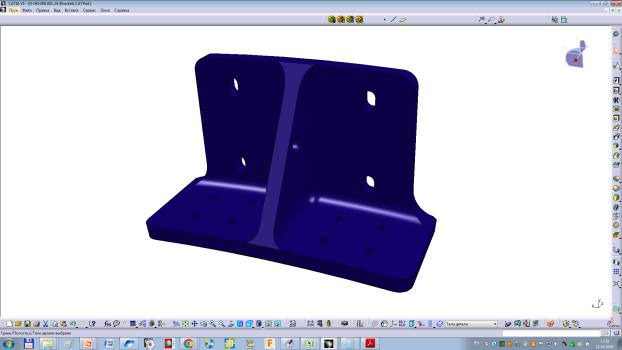 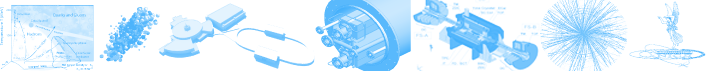 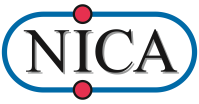 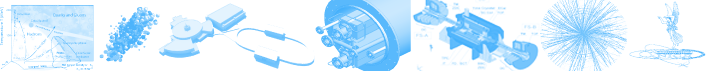 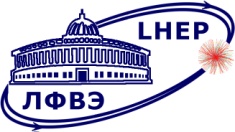 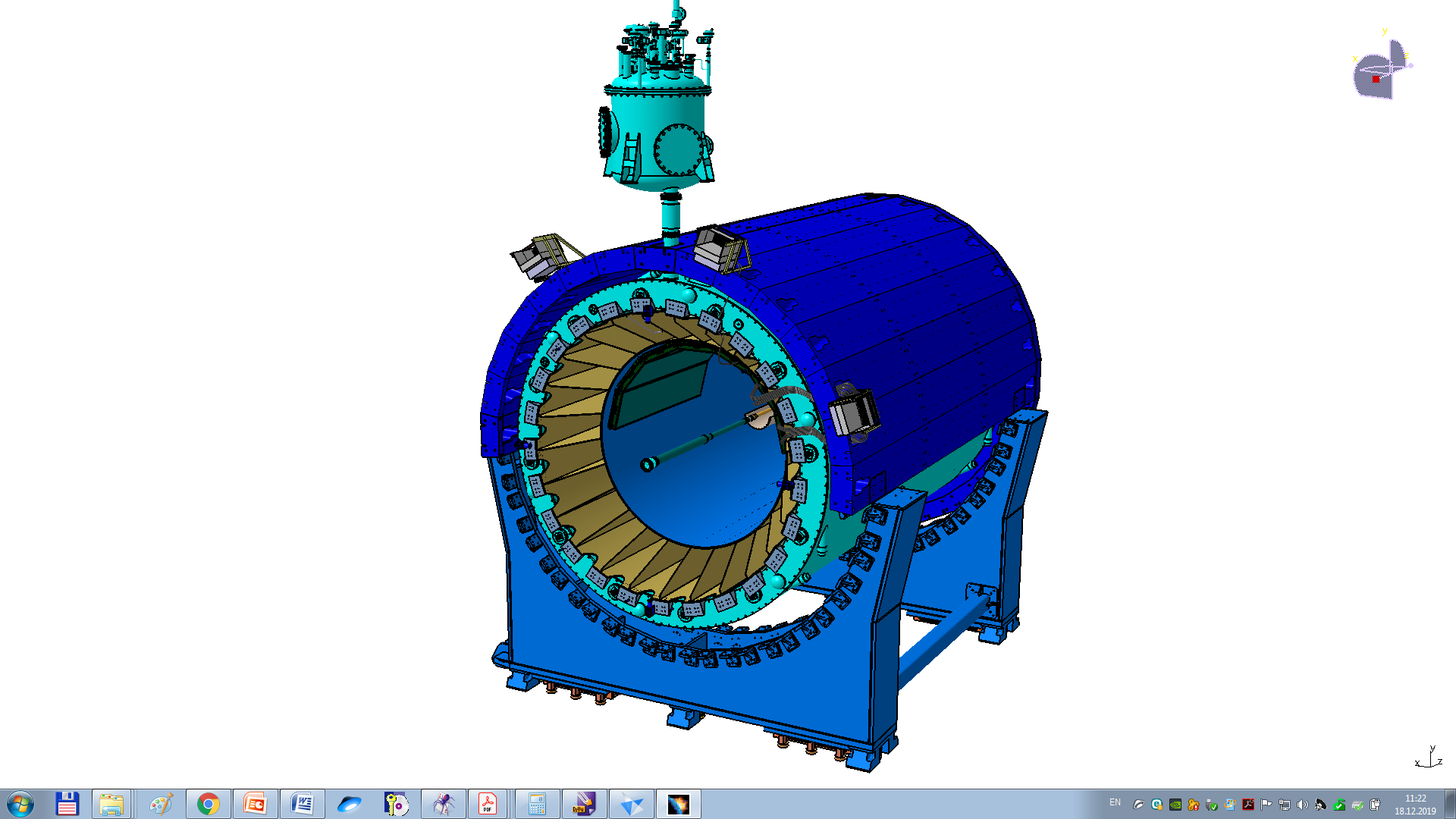 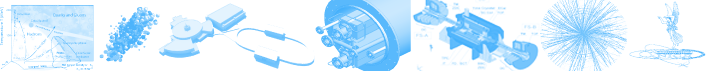 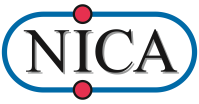 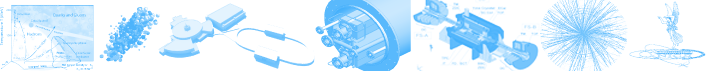 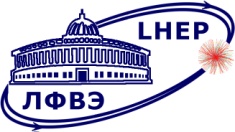 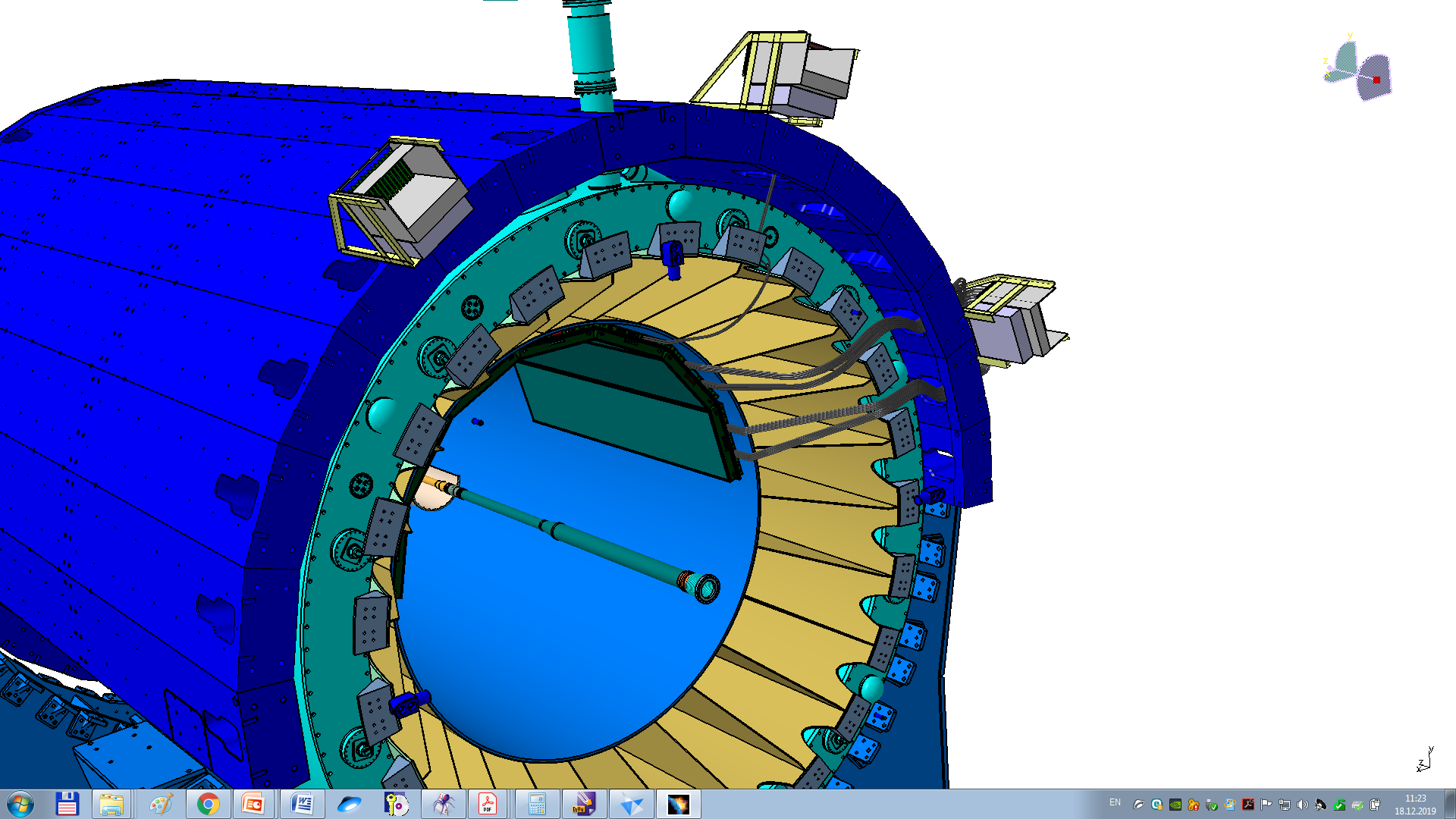 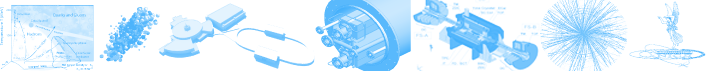 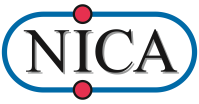 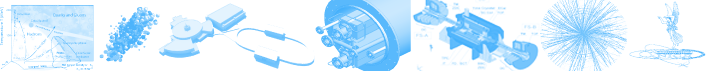 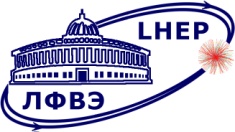 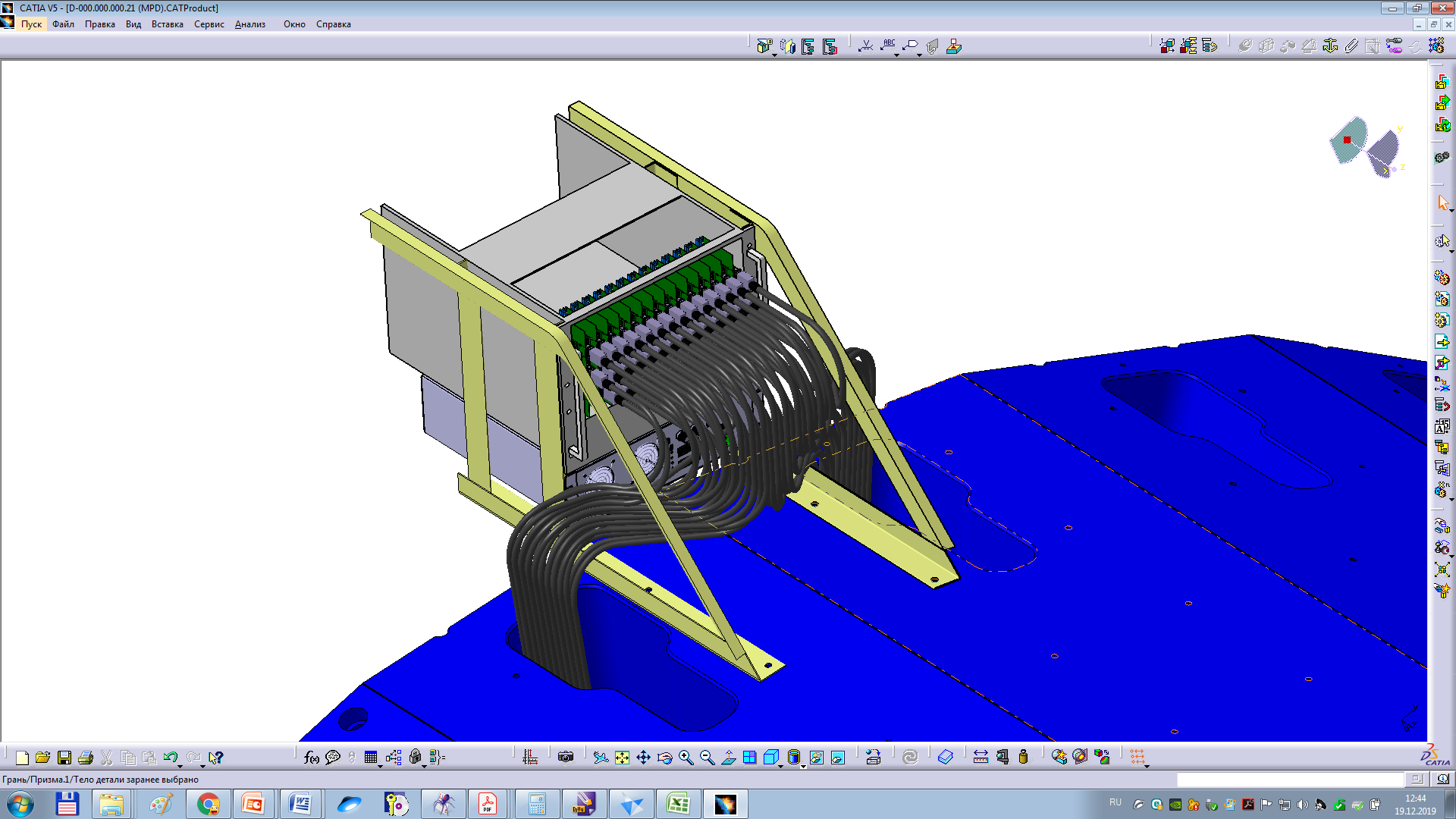 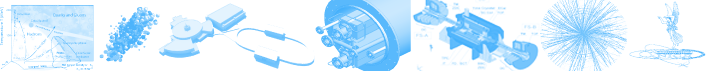 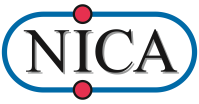 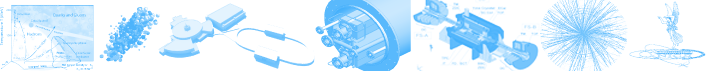 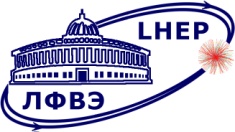 Благодарю за внимание
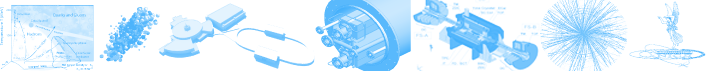 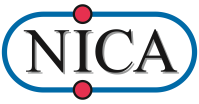